第四篇   领导
管理者（各级领导人）是任何企业最基本、最珍贵的资产。
第一章    领导理论
第一节    领导概述
一、领导与领导者
    领导：运用各种影响力，指挥或带领、引导或鼓励部下为实现目标而努力的过程。
    领导者：在组织中发挥领导作用的人。
           （具有一名以上下属的各级主管）
二、领导的作用：指挥、协调、激励
1、在组织决策方面起指向和决断作用
2、在组织体系中起纽带及核心作用
3、在组织行为方面发挥激励和协调作用
三、领导的构成要素及领导效能
1、领导的构成要素
权力；
   （制度权、个人影响权、专长权）
对人要有基本的理解；
杰出的鼓舞能力；
领导者作风及其所营造的组织气氛。
2、领导效能的支柱
决策
质量
健全
组织
领导者
素质
领导效能
制度
权力
威信
员工的
沟通
第二节  领导方式及其理论
一、领导方式的基本类型：
            专权型、民主型、放任型
    二、领导者素质及素质结构
       （一）  基本素质：
 品德、知识、能力、体质、群体素质结构
（二）领导素质结构
1、技巧结构
      观念技巧、人文结构、技术技巧
                            
      高层管理、中层管理、基层管理
2、能力结构
   技术能力、商业能力、财务能力、
   安全能力、会计能力、管理能力
                                             
        工人、工长、车间主任、
    分厂长、部门领导、经理、总经理
三、领导方式理论
（一）利克特的4种管理方式
Ⅰ、专制—命令式
Ⅱ、温和—命令式
Ⅲ、协商式
Ⅳ、群体参与式*
（二）阿吉里斯的不成熟—成熟连续流
从不成熟的
   被动 、依赖、方法少、 兴趣淡、目光短浅 、地位 从属、少自知之明   
到成熟的   
    能动、独立、方法多、兴趣浓厚、目光长远、地位显要、有自知之明且能自控
 领导的任务是帮助员工从不成熟走向成熟
（三）连续统一体理论
Ⅰ 领导作出并宣布决策        
Ⅱ 领导销售决策
Ⅲ 提出计划并让提出问题      
Ⅳ 提暂定计划
Ⅴ 提问题征求建议、作出决策  
Ⅵ 决定界限，团体决策
Ⅶ 允许下属在一定界限内行使职权
Ⅰ       Ⅱ        Ⅲ         Ⅳ      Ⅴ      Ⅵ       Ⅶ
     以上级为中心              以下属为中心
      强         弱                       弱              强   
       领导权力应用              下属自由领域
（四）管理方格理论
1.1  贫乏型管理
1.9  乡村俱乐部式
9.1 专制的
         任务管理
9.9  团队主管
5.5  适中但不卓越
（五）权变理论（情境理论）
1、领导方式权变理论
           S   =  f   (      L   ,               F    ,        E  )
领导方式= f (领导者特征, 追随者特征, 环境)
领导者特征：领导类型
追随者特征：下属的成熟程度
环境：领导职位、任务性质、上下级关系
2、权变理论：
经营管理无定式，一定要因地、因时、因人而宜。
3、权变的依据
4、权变的外部环境
技术革命、经济动荡、市场变化；
经济体制改革；
跨文化管理；
价值观的变化。
5、权变的内容
思想观念与技能；
管理体制（领导体制、职能机构、决策与控制体制、人事制度）；
领导方式：
          领导作风倾向（4种管理方式）
          领导行为偏好（管理方格图） ；
竞争策略（策略多、运用活、调整快）。
6、权变的原则
居安思危；
未雨绸缪；
信息先行；
勇于变革；
选好改革策略；
万变不离其宗。
第二章  激励
第一节       激励的内涵
一、激励定义
         管理者激发下属的某种动机和需要，使他们产生积极性，并通过行为达到一定目标的过程。
〖激励：动机对人的行动起到的激发、推动、加强作用，称之为激励。〗
二、积极性的表现方式：
1、干劲：是否愿意从事某种工作。
2、责任心：对待工作尽心的程度
3、主动性：职工与监督、分工有关的表现。
4、创造性：与改进工作有关的表现

   积极性的一般发展规律是：
          参与→负责→主动、创新
三、内因与外因
领导者要通过了解内因、
                         创造外因来达到目的。
   了解内因：激励因素的分析与研究
    创造外因：采用激励手段及建立激励机制
第二节   激励理论
一、企业要建立科学合理的激励机制1、激励机制：是指企业按照积极性的运动规律对职工施加一定的激励影响，促使其积极性形成并按预定方向发展的一套运行制度和管理方法。
2、建立激励机制的现实意义
人的最低生存条件已基本保证，对企业的期望提高了；
智力劳动的比重、程度提高，传统的监督和刺激方法的效能降低；
人的素质提高，对个人发展的要求提高，在实际工作中很难满足。
社会交流与沟通的增加使得影响积极性的因素更加复杂、繁多。
对社会地位的评价标准随着个人价值观的变化而变化，对企业的要求多样化。
二、激励理论（一）积极性的本源：需要
1．马斯洛的需要层次理论：
        生理、安全、社交、尊重、自我实现
2．赫次伯格的保健（不满）因素与
       激励（满意）因素理论
（二）积极性的导向器和调节器：认识
1、期望理论
                 需要 →要求 → 满足激励力 = 某一行动结果的效价 × 期望值
                  （只对未满足的需求）
2、波特和劳勒的激励模式
个人的努力及其程度：取决于 奖励价值、个人察觉出来的努力和受到奖励的概率
个人达到的绩效：取决于 努力程度、个人能力大小及对任务的了解、理解程度的深浅
个人所应得的奖励：应当 以实际达到的工作绩效为标准，剔除主观评估因素
个人对奖励满意与否及程度：取决于 受激励者对所获报酬公平性的感觉
个人满意与否及程度：会 反馈到下一个任务的努力过程中。
3、公平理论
1．个人所得报酬 Qp    另一个人所得报酬Qx
   ------------------ = ------------------
    个人的投入 Ip      另一个人的投入Ix
 2．个人现在所得报酬 Qpp  自己以前所得报酬Qpl
   -------------------- = ------------------
   个人目前的投入Ipp      自己以前的投入Ipl
4、强化理论
正强化：
          奖励某些行为，使之进一步加强
负强化：
          惩罚某些行为直至减弱或消失
5、激励需要理论
人有三种基本的激励需要：
    权力需要；
    社交需要；
成就需要
三、激励机制建立：积极性良性循环图
组织、引导
怎样才能干好？
考核、奖惩
干劲往何处使？干到什么程 
       度？
目标管理
实际干得如何、干得好坏后果的不同？
3
4
2
1
5
为什么要好好干？
干到什么程度？
积极性
如何？
   为什么？
管理
考察分析
教育、培训
四、激励手段
1、工作激励
    2、成果激励
    3、培训教育激励
特殊的激励
     1．金钱  2．参与
     3．工作生活的质量  4．工作丰富化
二、成功的激励过程
1．确定目标     2．确定需要的组织资源3．洞悉下属的需要
   4．确定有效激励因素     
    5．使目标与个人需求达到平衡
课堂讨论
1．你如何看待“金钱”这个特殊的激励物?
2．你认为公平理论和强化理论是否科学或正确？请举例说明。它提出的问题你有何解决方法或理论？
第三章  沟通
一、沟通性质及其作用
1．沟通：可理解的信息或思想在两个或两个以上的人群中传递或交换的过程。
2．作用：
      让成员认清形势；
      让决策更加合理；
      稳定员工思想情绪。
3．过程：
         发送者→编码→媒体传递→接受→
         译码→作出反应→反馈→发送者
4．类别：
按功能：工具式和感情式；
按方法： 书面和口头；
按方向：上行、下行、平行与外行；
按组织系统：正式沟通与非正式沟通；
按是否有反馈行为：单向与双向。
二、正式沟通与非正式沟通
1．正式沟通：组织系统内，依据组织规定的原则进行的信息传递与交流。
（1）特点：
       沟通效果好，比较严肃，约束力强，易于保密，保持权威性；
        刻板，速度慢，也有扭曲失真的可能。
（2）主要形式有：
2．非正式沟通：
      正式系统外的沟通
（1）特点：
       速度快、形式不拘、效率高、可满足职工需要；
         难于控制、信息易失真、导致小集团、影响组织凝聚力和人心稳定。
（2）类型：
（3）对非正式沟通的管理
充分利用非正式沟通；
加强对信息的辨别能力；
正确对待不利于正式组织的信息
  （ 真实的和不真实的）
三、沟通的原则：
1．准确性原则
2．完整性原则
3．及时性原则
4．非正式沟通策略性应用原则
四、沟通的障碍及其克服
（一）有效沟通的障碍：
     个人因素            人际因素
     结构因素            技术因素
（二）如何克服
  信息沟通检查；改进沟通准则；
  善于“聆听”；改进沟通；
  采用先进手段加速有效沟通
案例讨论：沃里克公司的“第二个春天”
1、在日本人踏入弗里斯市电视机厂所面临的两个问题中，你认为 哪一个是主要矛盾？为什么？
2、试分析一下：日本人管理这个厂的指导原则是什么？
3、假如你来主管这个濒临倒闭的公司，你将从哪几个方面着手？
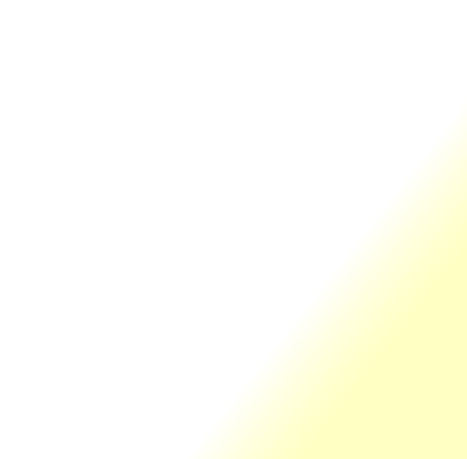 人生为棋，我愿为卒，行动虽慢，可谁又曾看见我后退一步。。五月-20五月-20Wednesday, May 13, 2020
每一种创伤，都是一种成熟。。15:08:5115:08:5115:085/13/2020 3:08:51 PM
为明天做准备的最好方法就是集中你所有智慧，所有的热忱，把今天的工作做得尽善尽美，这就是你能应付未来的唯一方法。。五月-2015:08:5115:08May-2013-May-20
安全是最大的节约，事故是最大的浪费。。15:08:5115:08:5115:08Wednesday, May 13, 2020
我的宗旨一向是逐步稳健发展，既不要靠耸人听闻的利润，也不要在市场不景气时，突然有资金周转不灵的威胁。。五月-20五月-2015:08:5215:08:52May 13, 2020
惟愿：现世安稳，岁月静好。。2020-05-133:08 下午五月-20五月-20
事实上，成功仅代表了你工作的%，成功是%失败的结果。不要等待机会，而要创造机会。。13 五月 20203:08:52 下午15:08:52五月-20
不要因为希望去坚持，要坚持的看到希望。。五月 203:08 下午五月-2015:08May 13, 2020
勇气是控制恐惧心理，而不是心里毫无恐惧。。2020-05-13 15:08:5215:08:5213 May 2020
坚持是一种智慧，固执是一种死板。。3:08:52 下午3:08 下午15:08:52五月-20
这天工作不发奋，明天发奋找工作。五月-20五月-2015:0815:08:5215:08:52May-20
人固有一死，或重于泰山，或轻于鸿毛。—汉·司马迁《史记》。2020-05-13 15:08:52Wednesday, May 13, 2020
改变自己会痛苦，但不改变自己会吃苦。。五月-202020-05-13 15:08:52五月-20
谢谢各位！